オンライン座談会参加手順
LINEグループ通話の場合
2021/1/29作成
byシマリス
https://www.soka-blog.net/
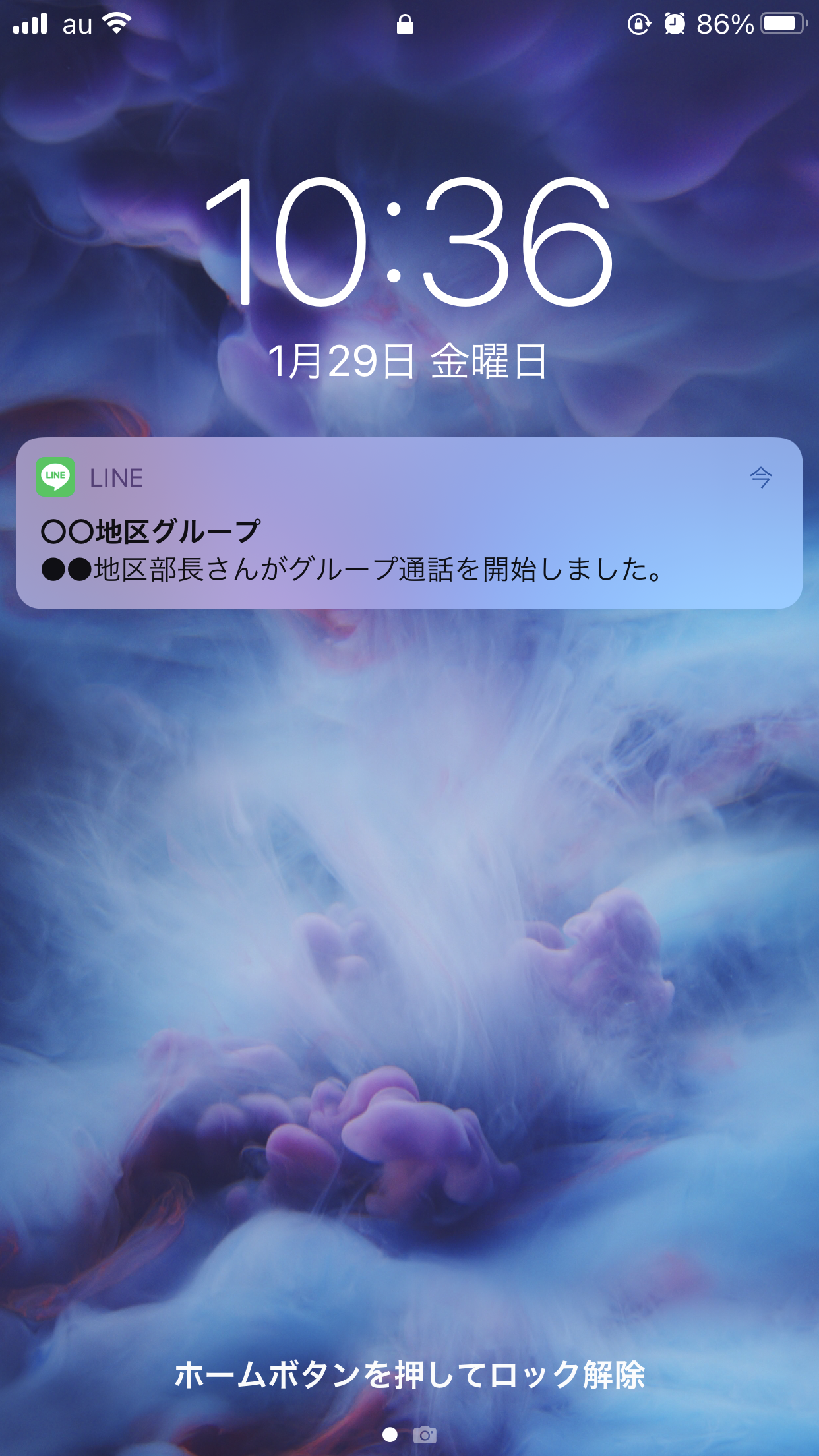 ステップ１
オンライン座談会が開始されると、LINEで通知がきます。

通知をタップし、スマホのロックを解除します。
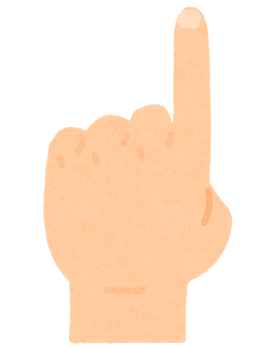 〇〇地区座談会
通知が消えてしまったら？
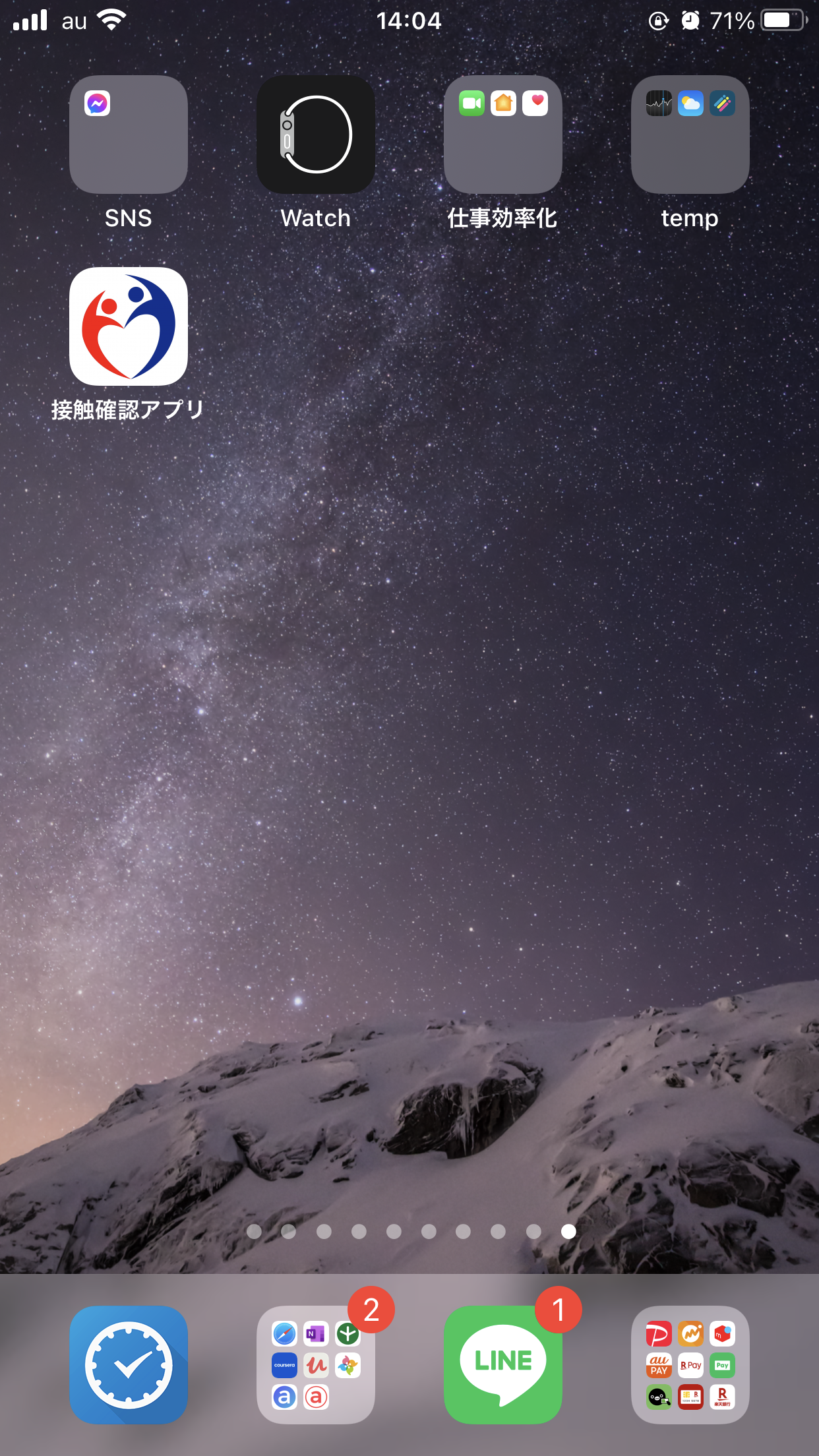 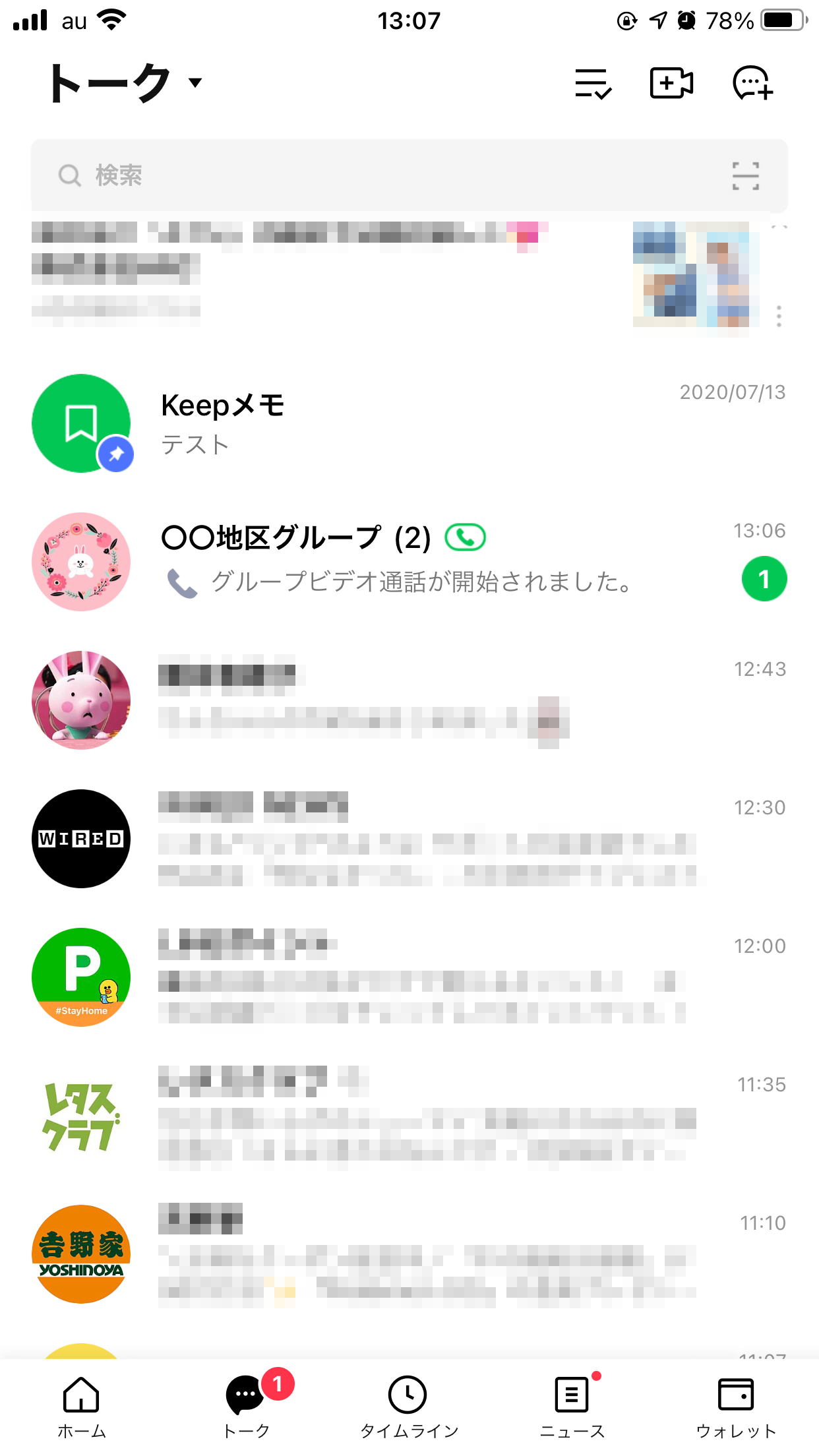 3
LINEをタップ

「トーク」をタップ

「〇〇地区座談会」をタップ
〇〇地区座談会
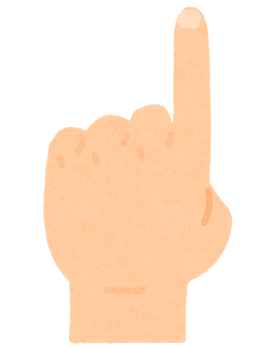 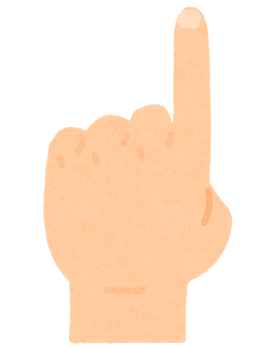 １
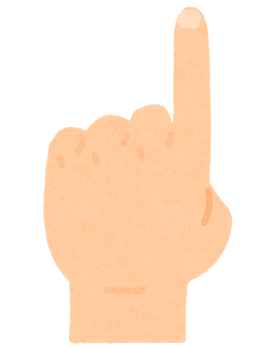 2
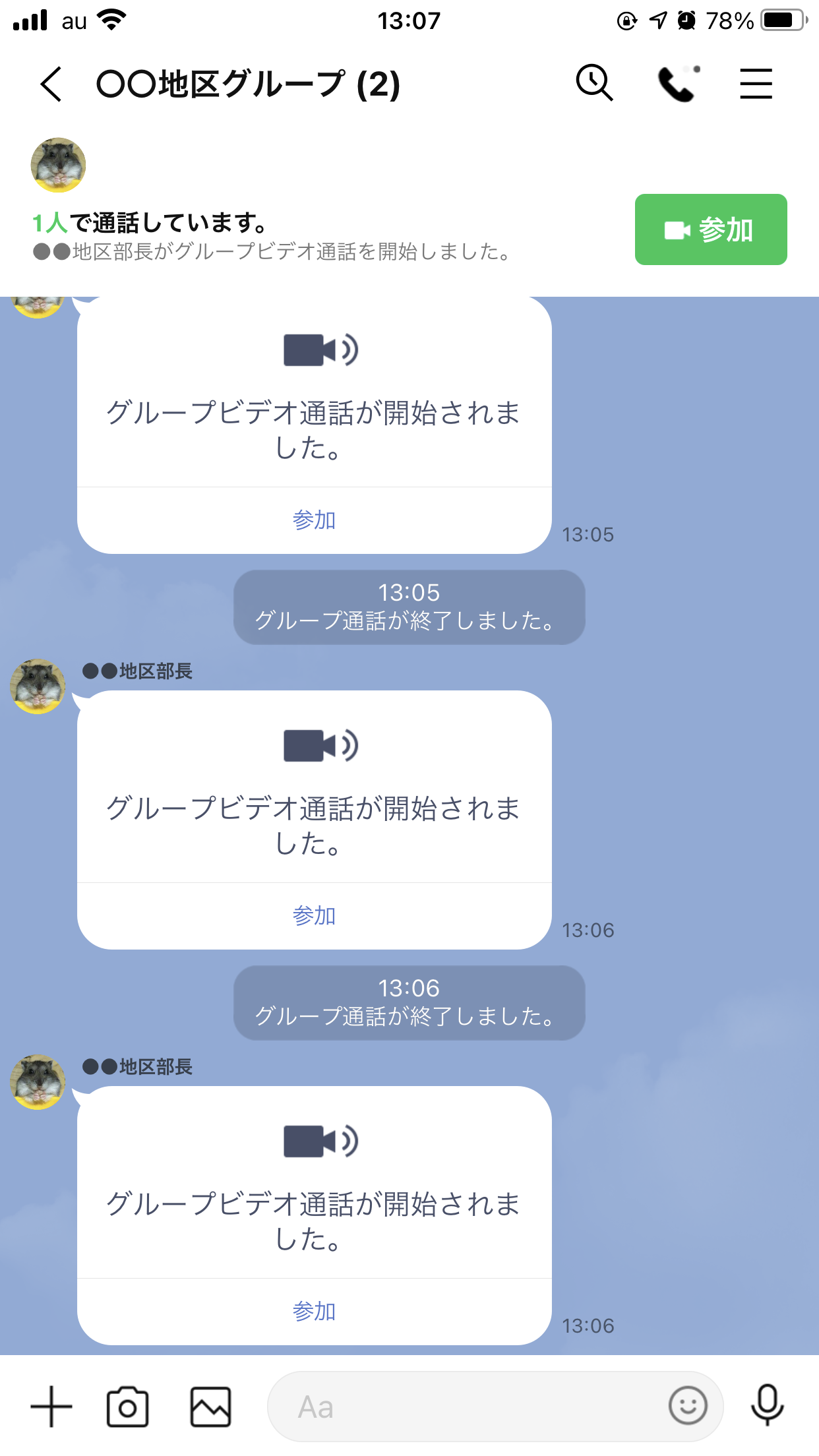 ステップ2
〇〇地区座談会
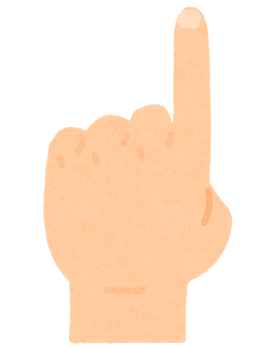 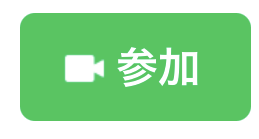 ボタンをタップします。
右上の
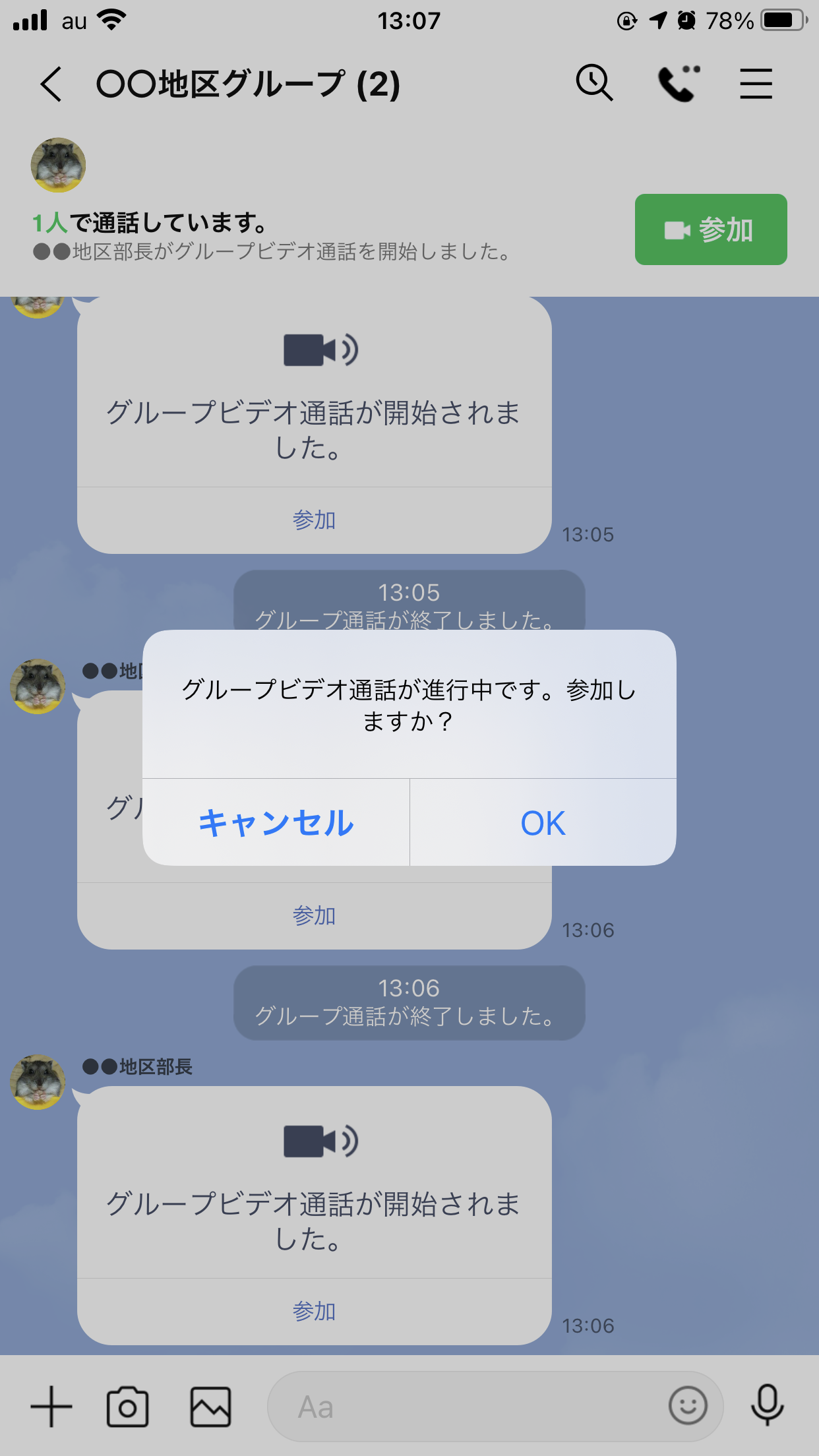 ステップ3
〇〇地区座談会
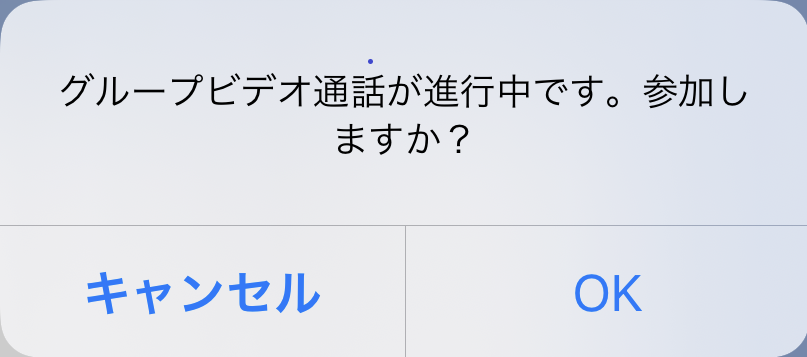 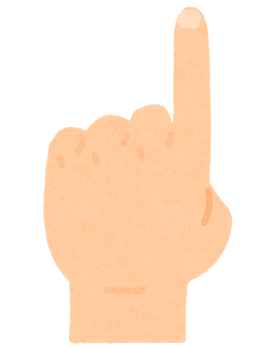 このようなメッセージがでるので、「ＯＫ」をタップします。
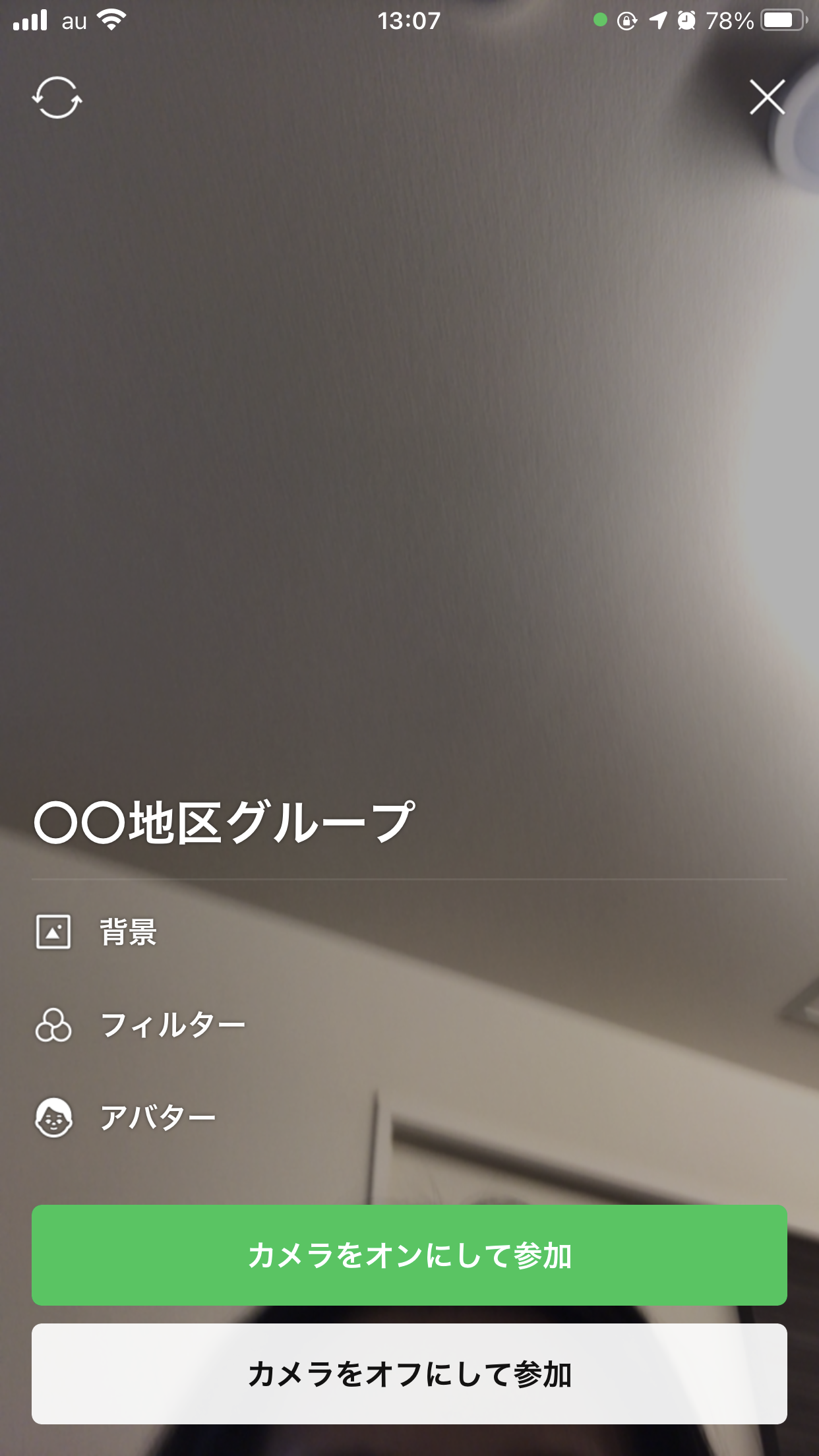 ステップ4
カメラをオンにするか、オフにするか、好きな方を選んでタップします。
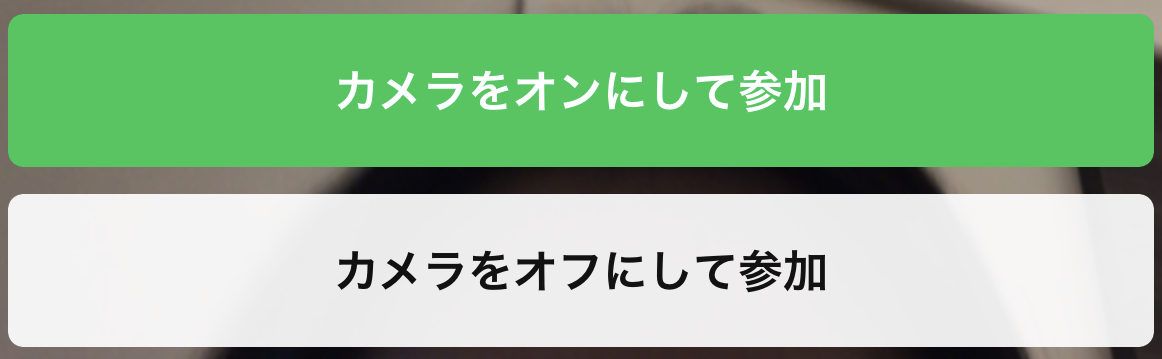 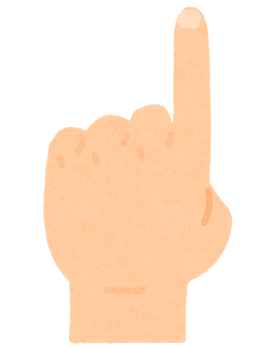 〇〇地区座談会
カメラをオンにして参加
→自分の顔を映して会合に参加します

カメラをオフにして参加
	→自分の顔は映しません
	（他の参加者の顔は映ります）
ステップ5
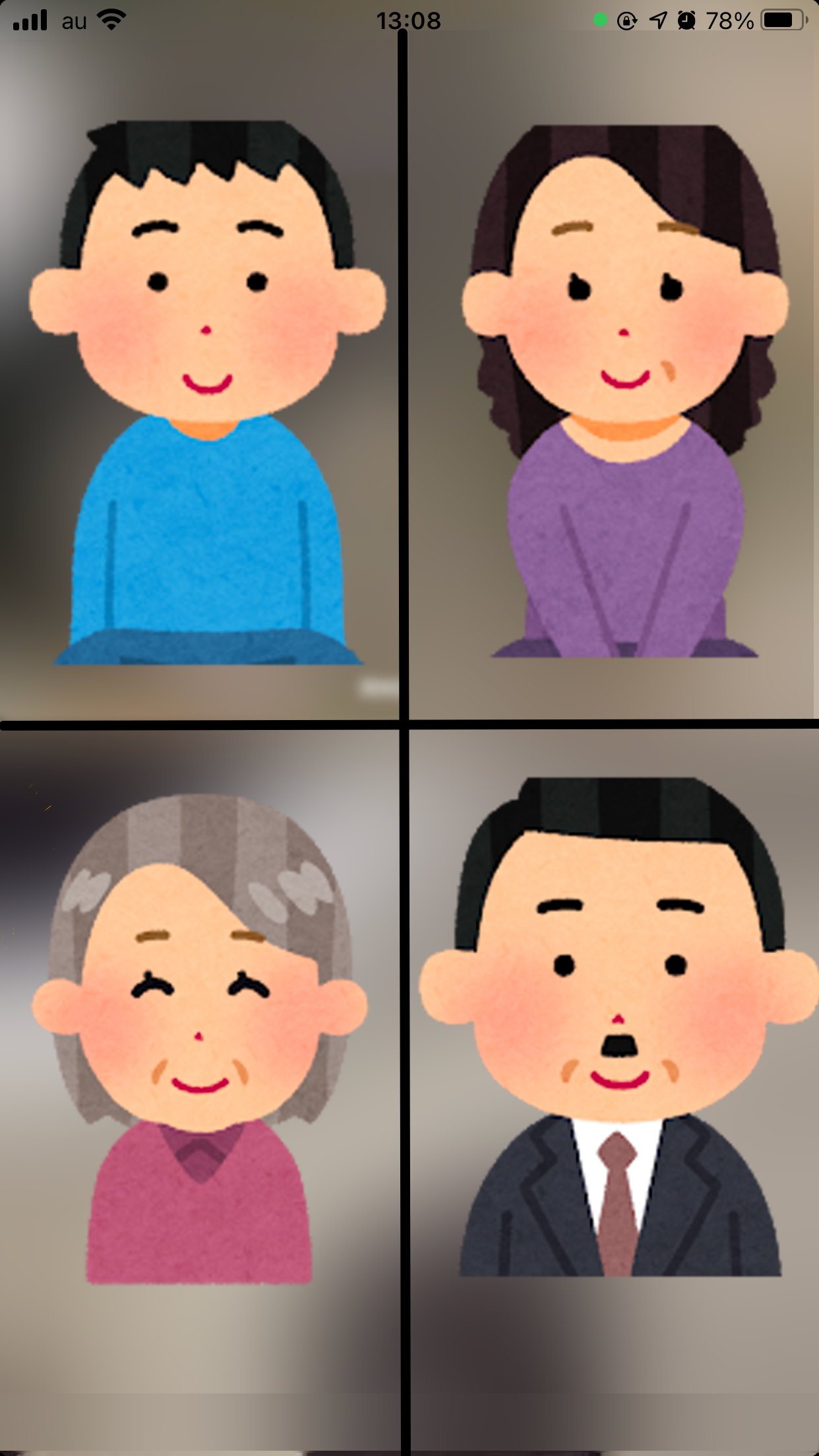 オンライン座談会のグループ通話に参加できます。
座談会を終了するとき①
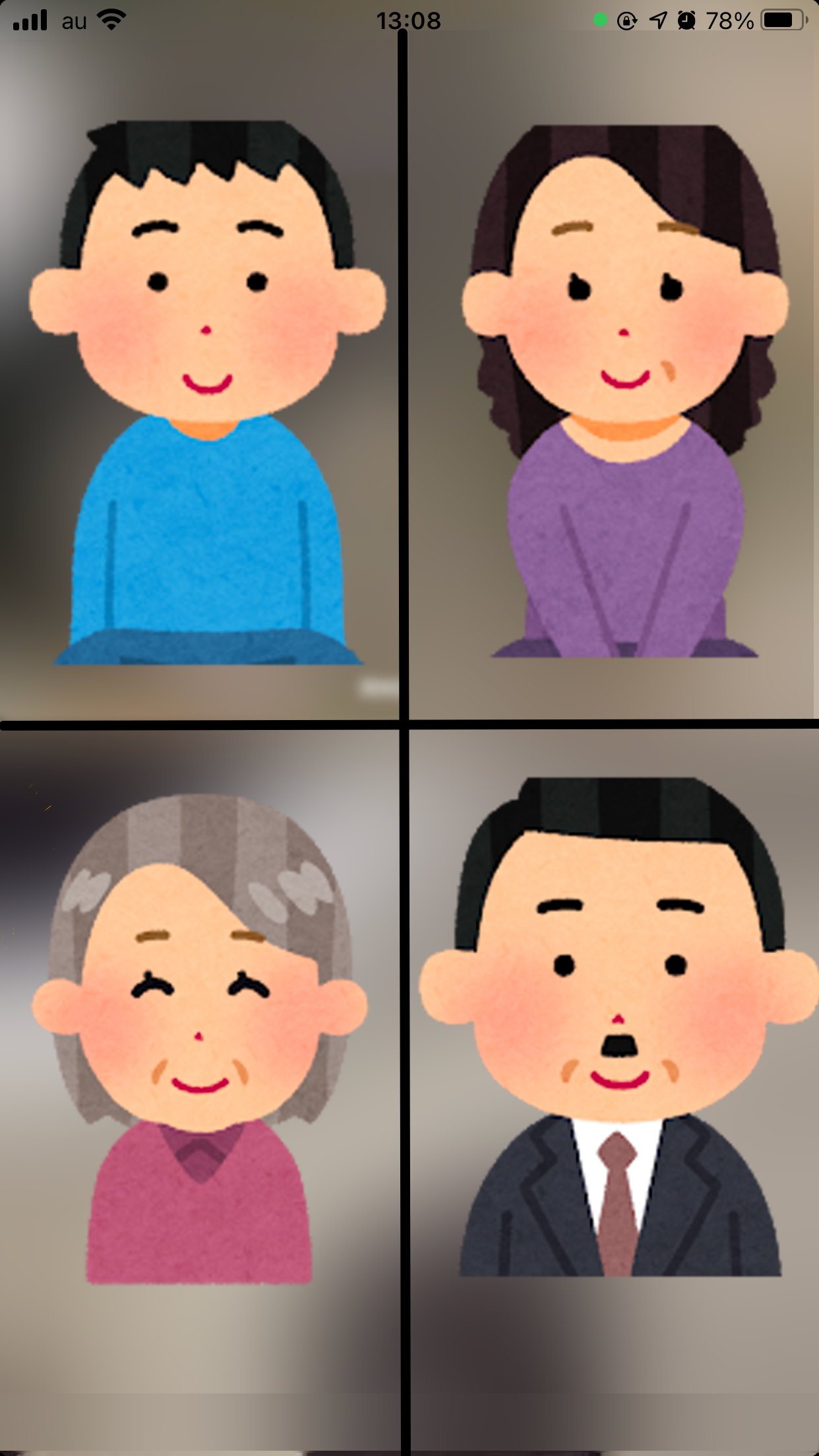 画面のどこでもいいので、タップします
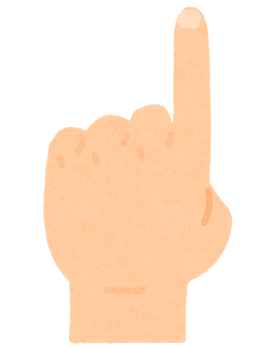 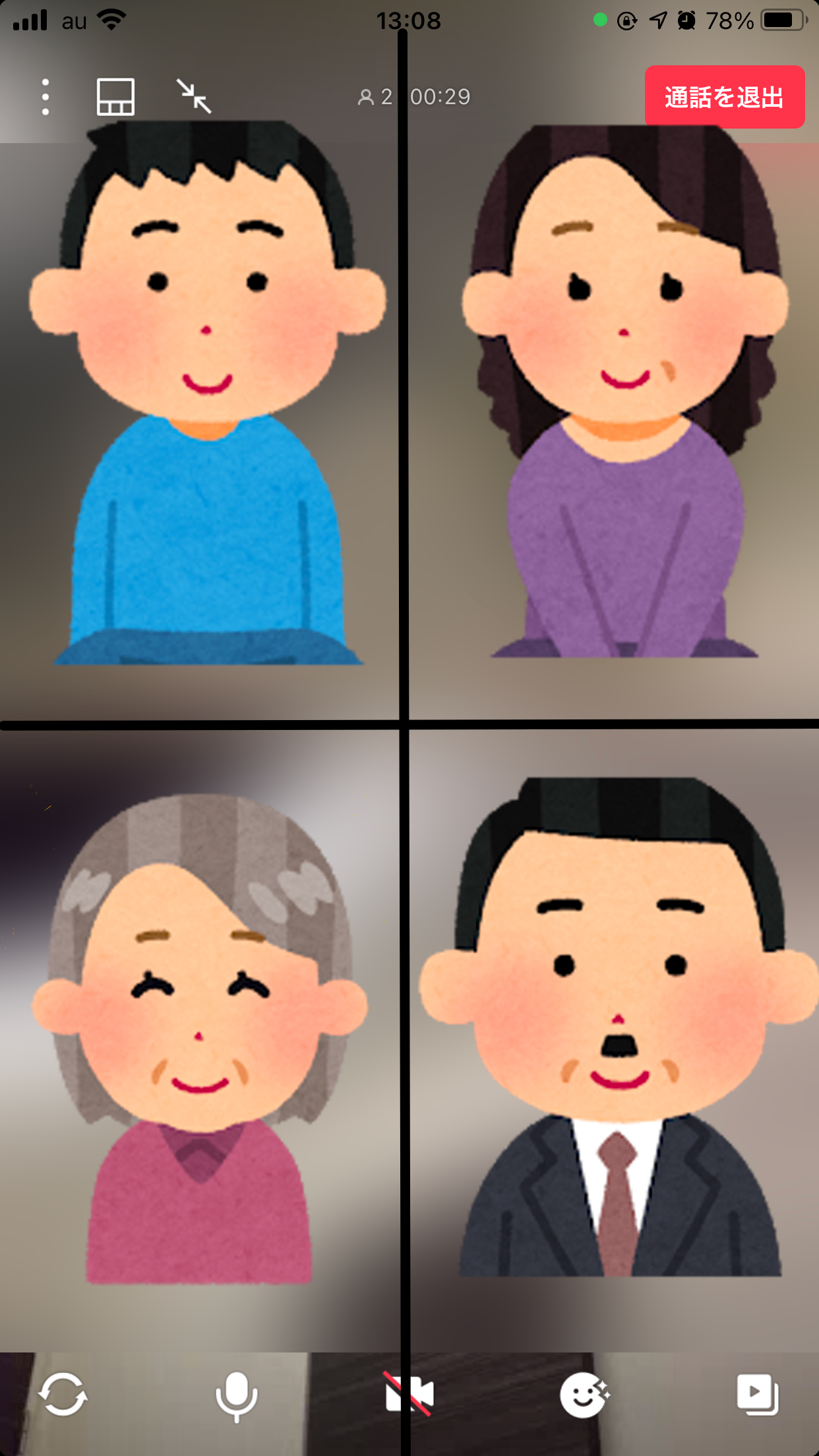 座談会を終了するとき②
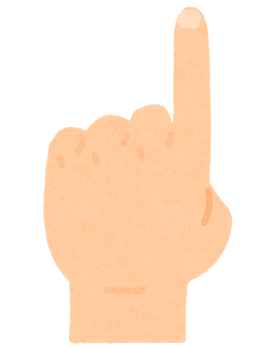 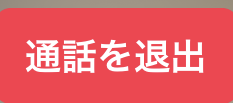 画面右上に
というボタンが出ます。
そのボタンをタップすると、座談会のグループ通話は終了になります。
おわり